Computer Games for Older Adults Beyond Entertainment and Training: Possible Tools for Early Warnings
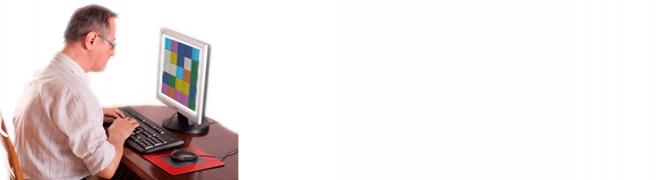 Budapest University of Technology and Economics
04 Dec, 2015
Outline
Motivation
Possible approaches
Conceptual model
Challenges
How to assess the cognitive state
Proof of the concept
ICT architecture and components
Conclusion and future work
2
22 May, 2015
ICT4AgeingWell Conference, 20-22 May, 2015
Motivation (M3W project AAL Joint Progr.)
Primary goal: early detection of Mild Cognitive Impairment (MCI) 	(+ training) 	 – why? 
Dementia is one of the main causes of dependency
MCI: conversion rate to dementia is much higher
Detection and treatment in the early phase can delay the progression
Hard to identify when the natural decline becomes abnormal
MCI is not a specific disease –  problems with
memory,
attention,
visuospatial skills (the ability to interpret objects and shapes)
planning
language
3
22 May, 2015
ICT4AgeingWell Conference, 20-22 May, 2015
Motivation
Cognitive tests: only when there are clear signs of cognitive deficit  early detection is rare
Traditional, validated, paper-based clinical tests require specialist centres and highly trained professionals


Growing interest in the development of special computer games for cognitive monitoring and training purposes
4
22 May, 2015
ICT4AgeingWell Conference, 20-22 May, 2015
[Speaker Notes: So the numbers shows only the orders of magnitude of each source.]
Possible approaches(our approach)
Game development policy:
Adapting well-known, popular games
Transforming special clinical tests (Paired Associates Learning, Corsi block-tapping)
Developing new games specially designed for this purpose
Monitoring policy:
Voluntary
Controlled
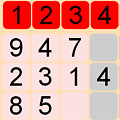 5
22 May, 2015
ICT4AgeingWell Conference, 20-22 May, 2015
[Speaker Notes: Vibration is dismissed, because vibration is not common (or constant) source in a non industrial location.

The meausrements were performed in Budapest 2014 summer, noon, so these values show a best case scenario.]
Possible approaches
Assessment of the mental state
On an absolute scale
Only significant change is to be detected
Reference for change detection
Comparison to a reference group (inter-personal)
Comparison to a previously measured reference performance of the same person
6
22 May, 2015
Conceptual model
With regular but voluntary use of computer games developed or modified specifically for older adults, we may be able to measure the mental changes and tendencies over time in an entertaining way.
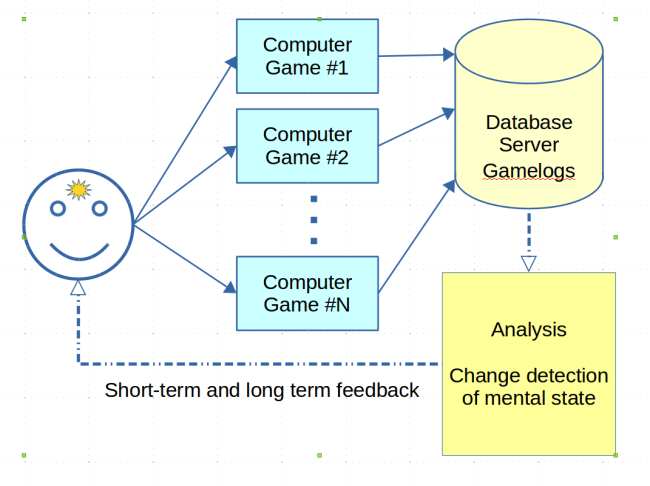 7
22 May, 2015
ICT4AgeingWell Conference, 20-22 May, 2015
[Speaker Notes: Vibration is dismissed, because vibration is not common (or constant) source in a non industrial location.

The meausrements were performed in Budapest 2014 summer, noon, so these values show a best case scenario.]
Conceptual model
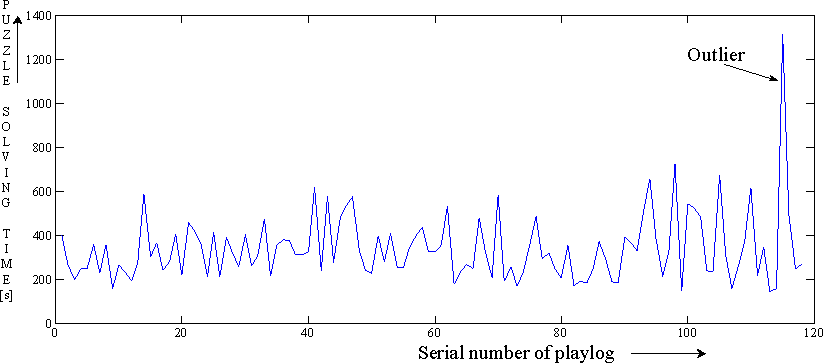 Typical performance series of a player measured with a given computer game
8
22 May, 2015
ICT4AgeingWell Conference, 20-22 May, 2015
Challenges
How to measure cognitive performance using computer games?
How to cope with the typically heavy noise caused by the uncontrolled (home) measurement environment?
How to motivate people to take part in the long run?
How to compare performance shown in different games, which is basically a special sensor-fusion problem?
9
22 May, 2015
ICT4AgeingWell Conference, 20-22 May, 2015
[Speaker Notes: Vibration is dismissed, because vibration is not common (or constant) source in a non industrial location.

The meausrements were performed in Budapest 2014 summer, noon, so these values show a best case scenario.]
Challenges
entertainment capability  measurement power (contradictory requirements )
10
22 May, 2015
ICT4AgeingWell Conference, 20-22 May, 2015
[Speaker Notes: Vibration is dismissed, because vibration is not common (or constant) source in a non industrial location.

The meausrements were performed in Budapest 2014 summer, noon, so these values show a best case scenario.]
How to assess the cognitive state?
Heavy noise present 
Outliers (usually caused by interrupts) are omitted.
Short term fluctuations (random differences between consecutive puzzles, minor environmental disturbances, by tiredness, etc. )
Short-term fluctuations: zero-mean, stable independent random variables
Performance measured on a reference set will be compared to performance on the current set (no comparison is based on single game performance)
11
22 May, 2015
ICT4AgeingWell Conference, 20-22 May, 2015
How to assess the cognitive state?
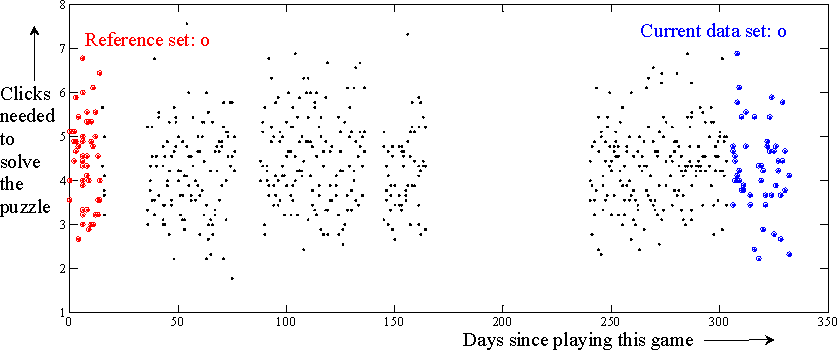 Performance measure of a player during nearly one year
Noisy – distribution of reference and current data sets are to be compared
12
22 May, 2015
ICT4AgeingWell Conference, 20-22 May, 2015
How to assess the cognitive state?
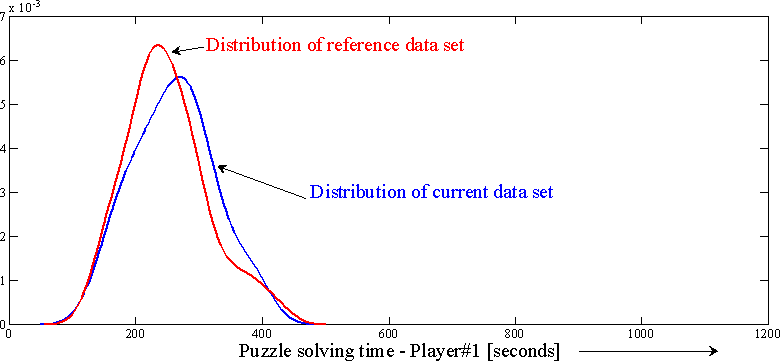 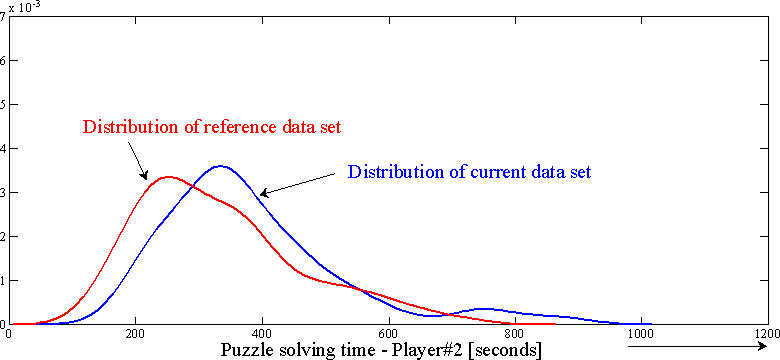 Lilliefors test: the normality hypothesis is rejected

Nonparametric statistical hypothesis tests: Kolmogorov-Smirnoff two-sample test, Wilcoxon signed-rank test, etc.
13
22 May, 2015
ICT4AgeingWell Conference, 20-22 May, 2015
Proof of the concept
No direct proof - due to the long time needed to detect a critical cognitive change
Studies have shown that MCI patients performed poorly on Paired Associates Learning (PAL) computerized cognitive test. Players were asked to perform it. 
The performance shown in the computer games correlates to their performance measured by the PAL test.
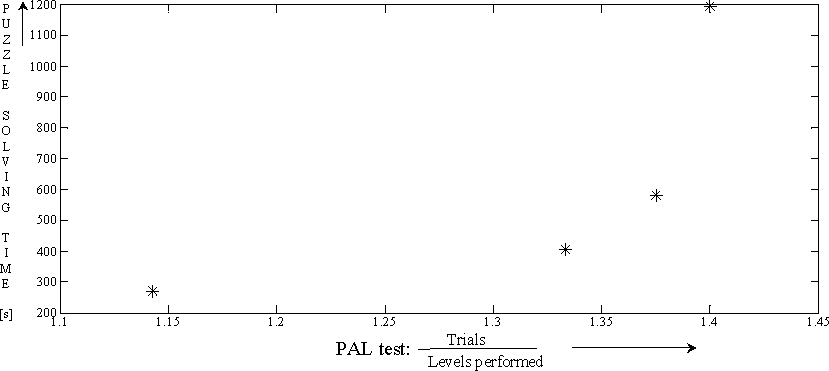 14
22 May, 2015
ICT4AgeingWell Conference, 20-22 May, 2015
M3W playground with games
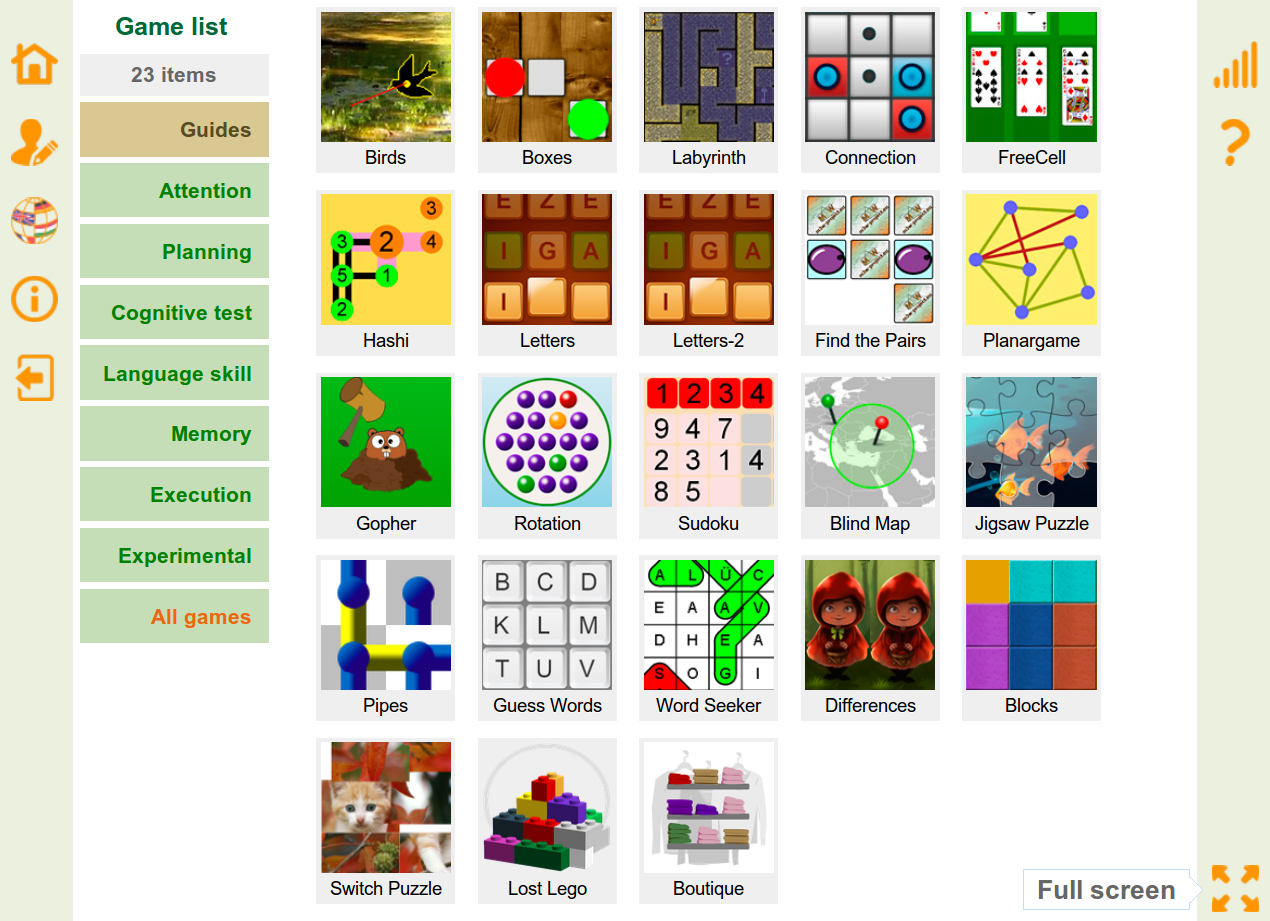 15
22 May, 2015
Trail Making Test vs. Rabbits
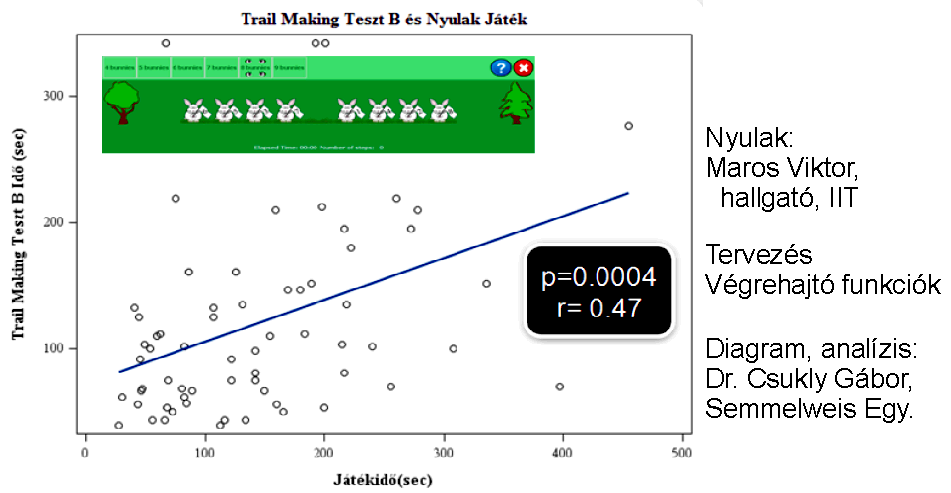 16
22 May, 2015
Thank you for your attention!
The M3W project has been supported by the AAL Joint Programme (AAL-2009-2-109), and by the national funding agencies in Hungary, Greece, Luxembourg and Switzerland.

Members of the project consortium:
 Budapest University of Technology and Economics (HU)
 Semmelweis University (of Medical Sciences, HU)
 Zürich University of Applied Sciences (CH)
 Actimage Ltd. (LU)
 Silver Publishing LtD. (HU)
 Gaudiopolis Elderly Home (HU)
 Frontida Zois Homecare Ltd. (GR)
https://m3w-project.eu
https://kognito.eu
17
22 May, 2015
ICT4AgeingWell Conference, 20-22 May, 2015